Semantisatieverhaal A:
Mijn kleine nichtje had een nieuw boek dat ik dit weekend heb voorgelezen. Het gaat over een muisje dat Max heette. Max was een heel belangrijke muis. Hij stond bovenaan in de muizenranglijst en was kritisch (of niet (snel) tevreden) op de muizenwereld. De ranglijst is de lijst waarop het beste bovenaan staat.
Hij had overal een mening over. Maar muizen zijn klein en kwetsbaar (dat betekent weinig beschermd, zwak) en op een dag kwam Max erachter dat hij en alle andere muizen in een moeilijke situatie zaten. De situatie is hoe iets is op een bepaald moment. Er waren niet genoeg kaasvoorraden beschikbaar op lange termijn. Voor de lange periode. Dat betekende dat er op een dag niet genoeg kaas meer zou zijn voor iedereen! Max regelde een muizenvergadering en wilde een verdrag opstellen. Het verdrag is de officiële afspraak tussen twee of meer landen. Hij wilde onder meer in het verdrag opnemen dat alle kaasvoorraden eerlijk verdeeld zouden gaan worden, zodat niemand op de lange termijn honger zou krijgen. Onder meer betekent onder andere. Een paar muizen waren tegen het verdrag en wilde hun kaasvoorraad niet delen. Uiteindelijk besloten ze toch met elkaar alle voorraden beschikbaar te stellen aan alle muizen. Beschikbaar stellen betekent geven, opzij leggen. Dus alles werd eerlijk verdeeld en zo had iedere muis recht op kaas. Het recht is iets wat je mag doen of mag hebben. En zo werd Max, die eerst zo kritisch was, heel populair en geliefd. 
Het boek vertelt dat samenwerken en delen is altijd een goed idee is. Het boek eindigde naar verwachting goed. Naar verwachting betekent zoals men denkt dat iets zal gebeuren. Dat is bij prentenboeken voor kleine kinderen heel vaak zo. Mijn nichtje wilde dat ik het boek nóg een keer ging voorlezen, en een uur later nóg een keer! Zo leuk vond ze het. Heb jij ook een lievelingsboek?
A
[Speaker Notes: Woordenoverzicht
het recht: iets wat je mag doen of mag hebben
onder meer: onder andere
de ranglijst: de lijst waarop het beste bovenaan staat
kritisch: niet (snel) tevreden
kwetsbaar: weinig beschermd, zwak
beschikbaar stellen: geven, opzij leggen
de lange termijn: de lange periode
de situatie: hoe iets is op een bepaald moment
naar verwachting: zoals men denkt dat iets zal gebeuren
het verdrag: de officiële afspraak tussen twee of meer landen]
Gerarda Das
Marjan ter Harmsel
Mandy Routledge
Francis Vrielink
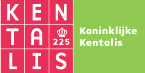 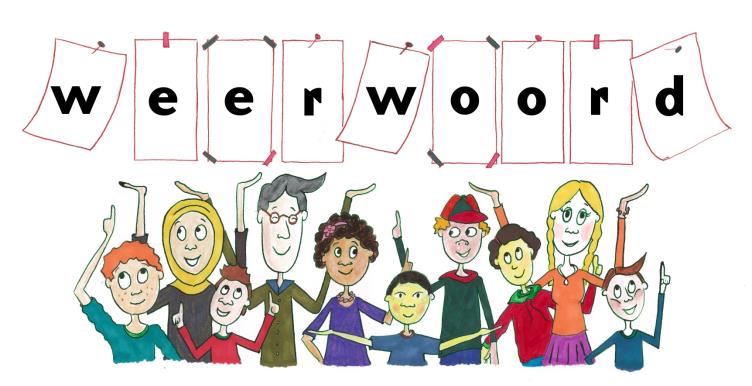 Week 26 – 27 juni 2023
Niveau A
de ranglijst
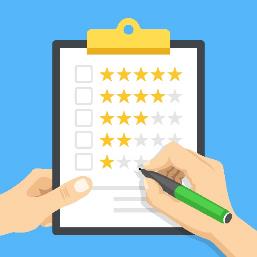 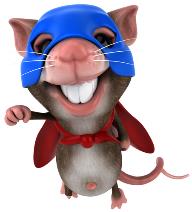 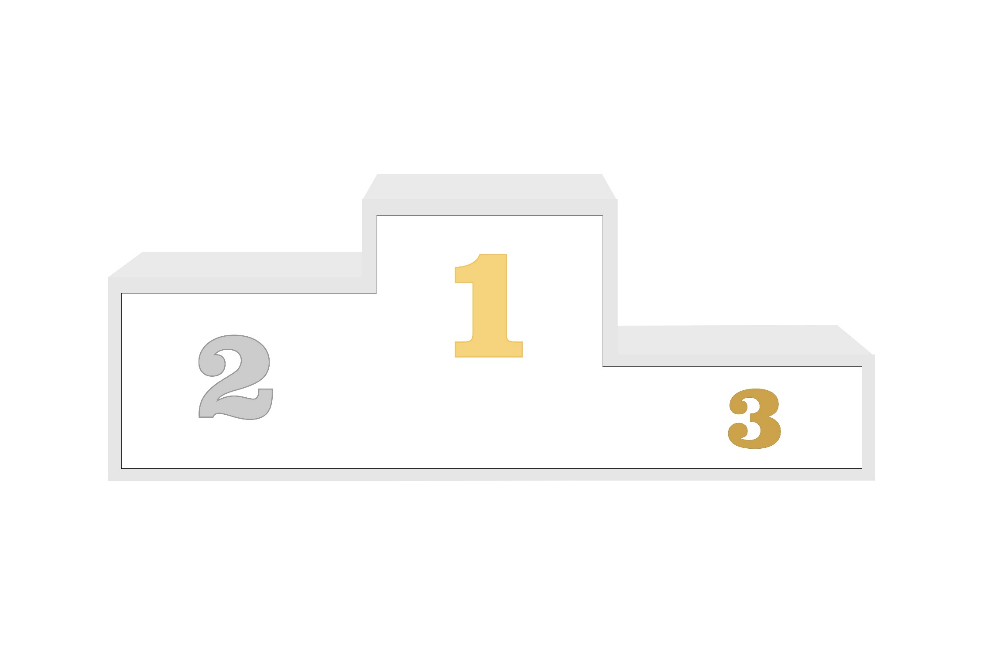 kritisch
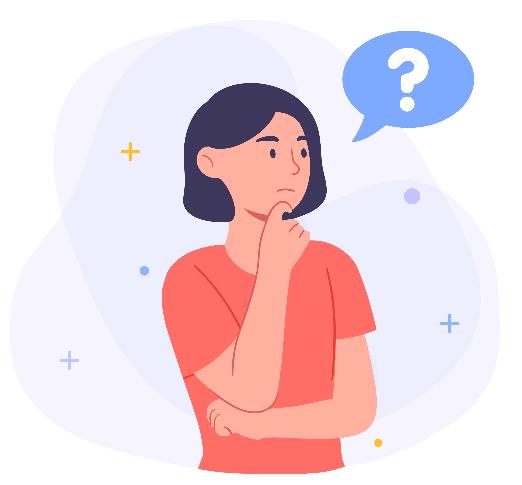 kwetsbaar
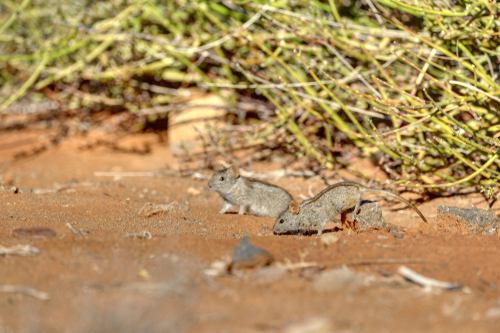 de situatie
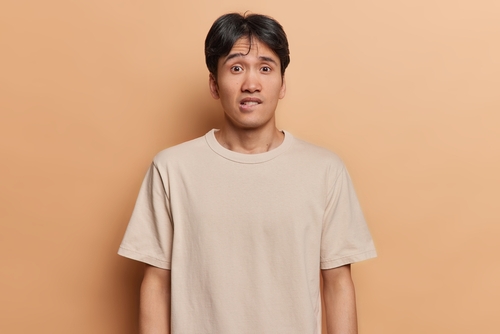 de lange termijn
nu………………………..…………………………………………………………………………………….volgend jaar
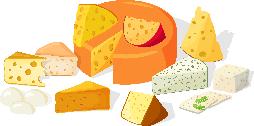 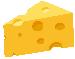 het verdrag
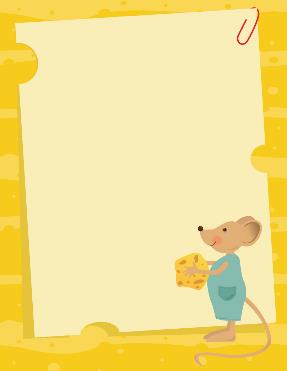 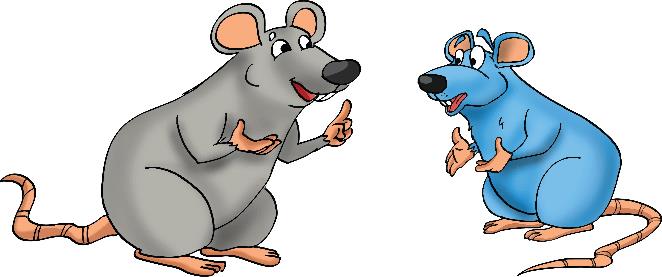 onder meer
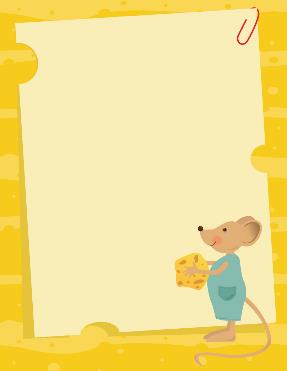 1. ………....
beschikbaar stellen
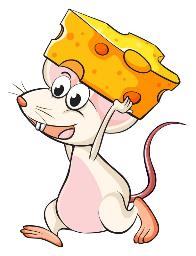 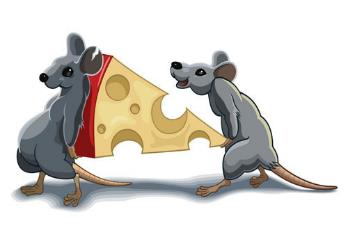 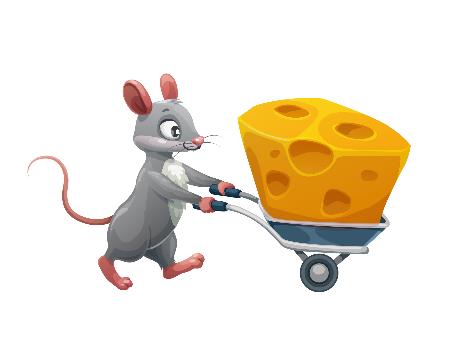 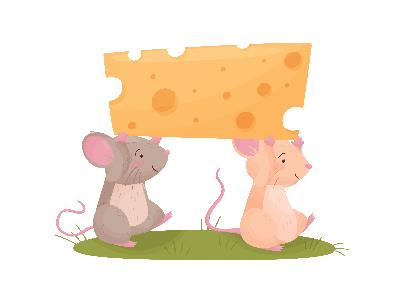 het recht
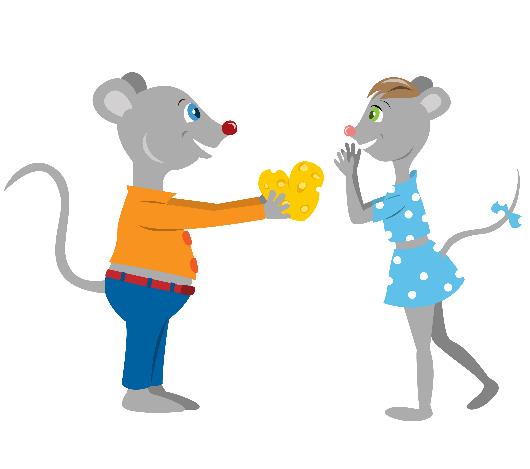 naar verwachting
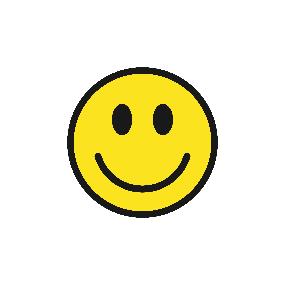 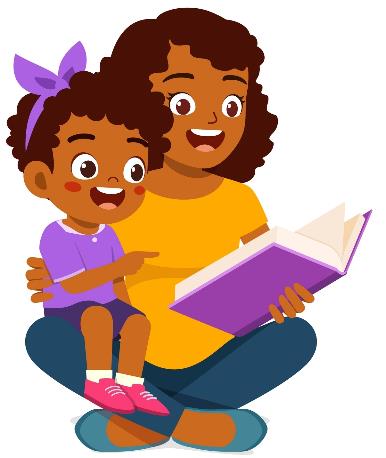 Op de woordmuur:
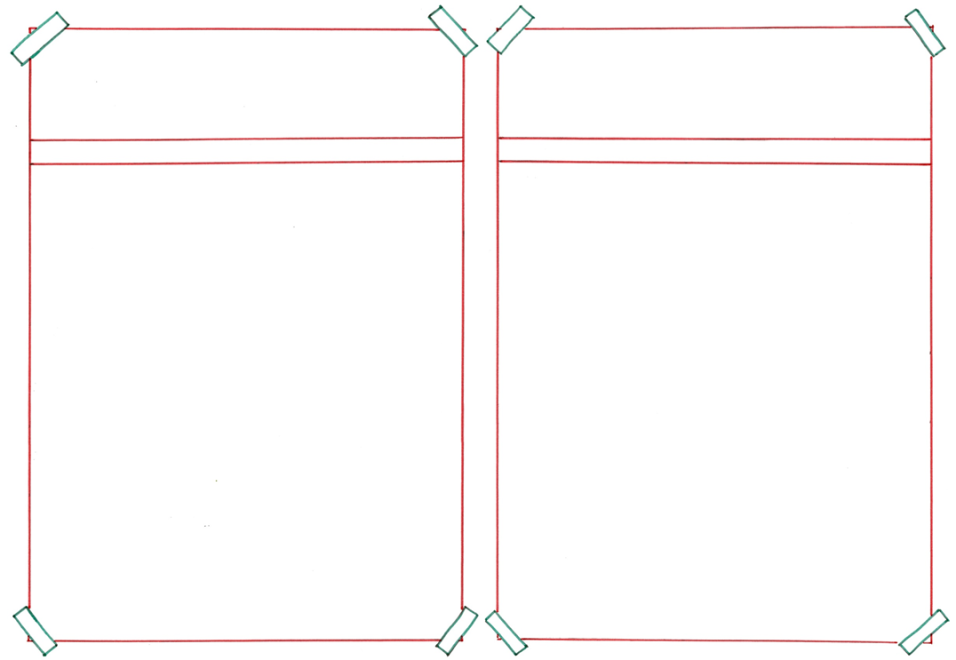 de korte
de lange
termijn
termijn
=  de lange periode
 
 
 
 
  


Op lange termijn is er niet genoeg kaas.
= de korte periode
 
 

 

   
Voor de korte termijn is er genoeg kaas.
nu………………………………………….volgend jaar
nu…………morgen…………………………
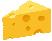 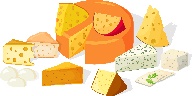 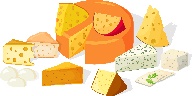 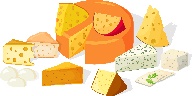 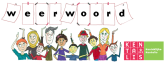 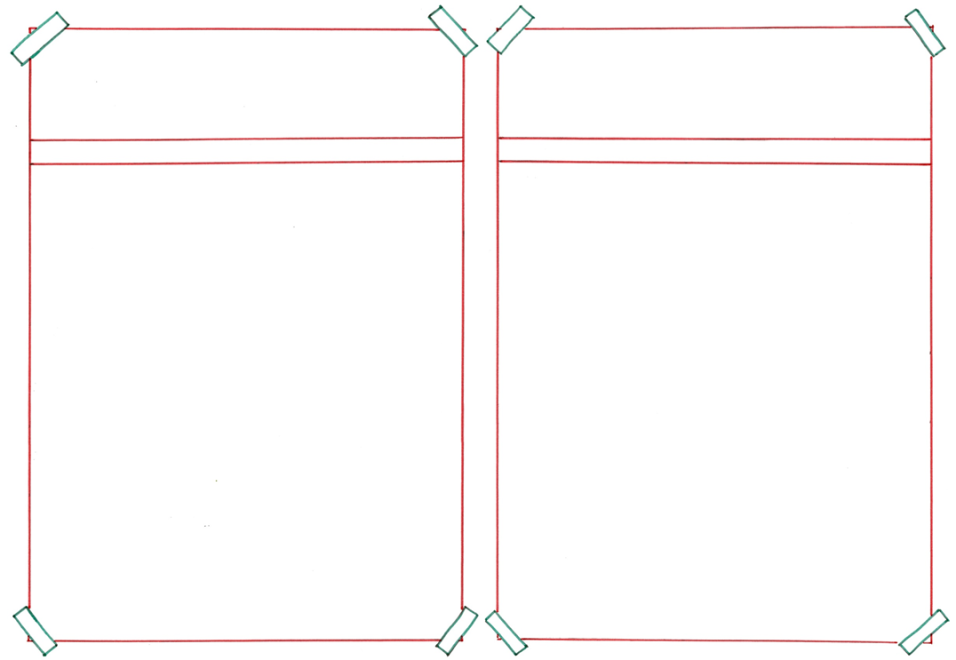 naar
in werkelijkheid
verwachting
= wat echt bestaat
 
 
 
 
 
  

In werkelijkheid liep het verhaaltje inderdaad goed af.
= zoals men denkt dat iets zal gebeuren

 
 


  
Naar verwachting loopt het verhaaltje goed af.
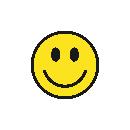 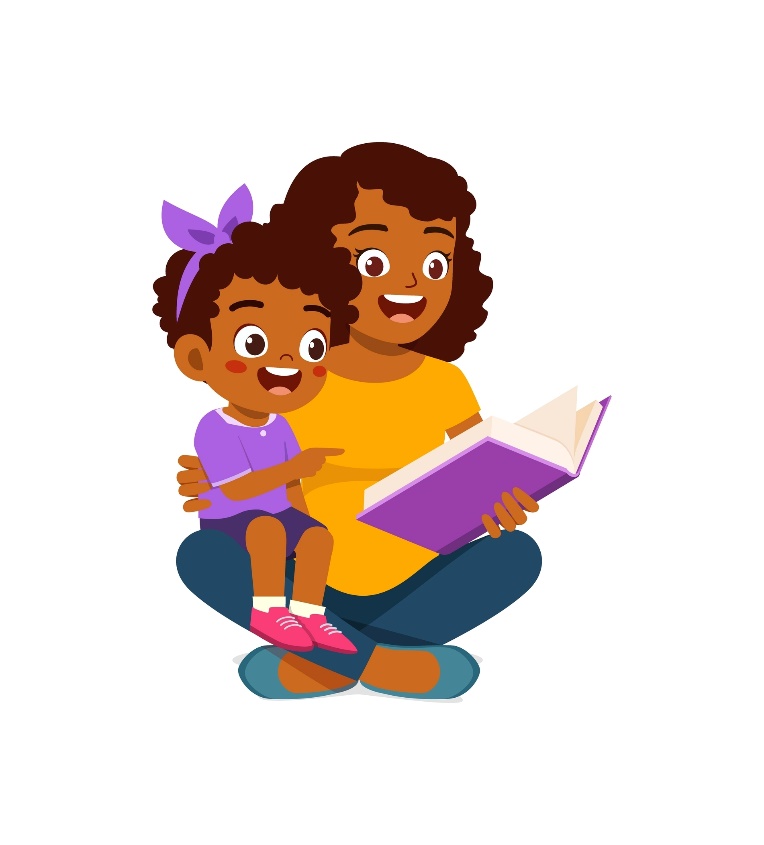 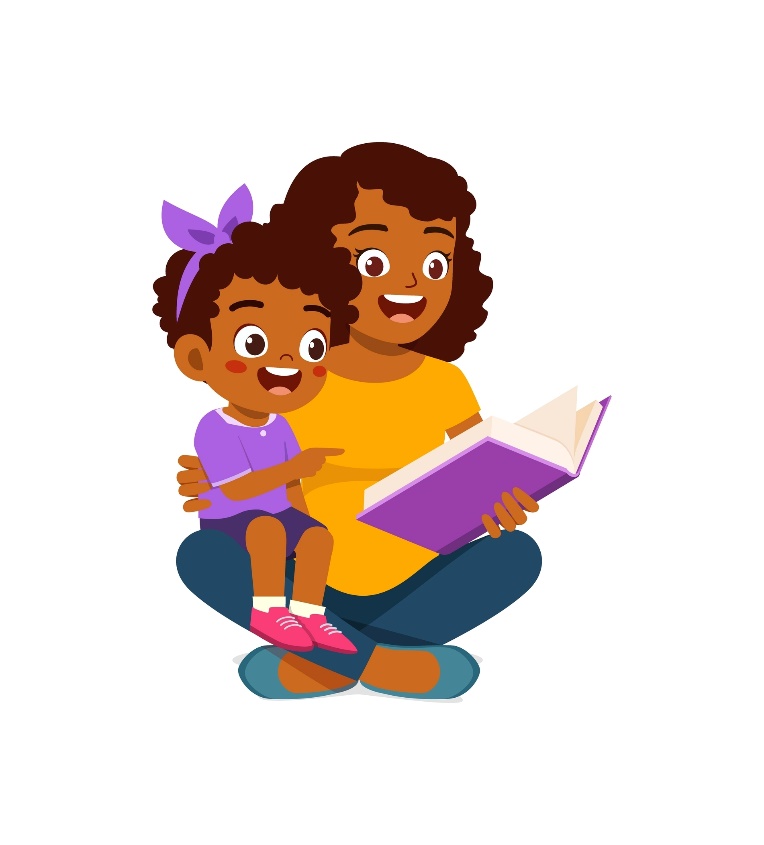 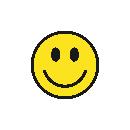 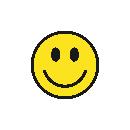 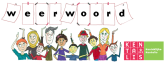 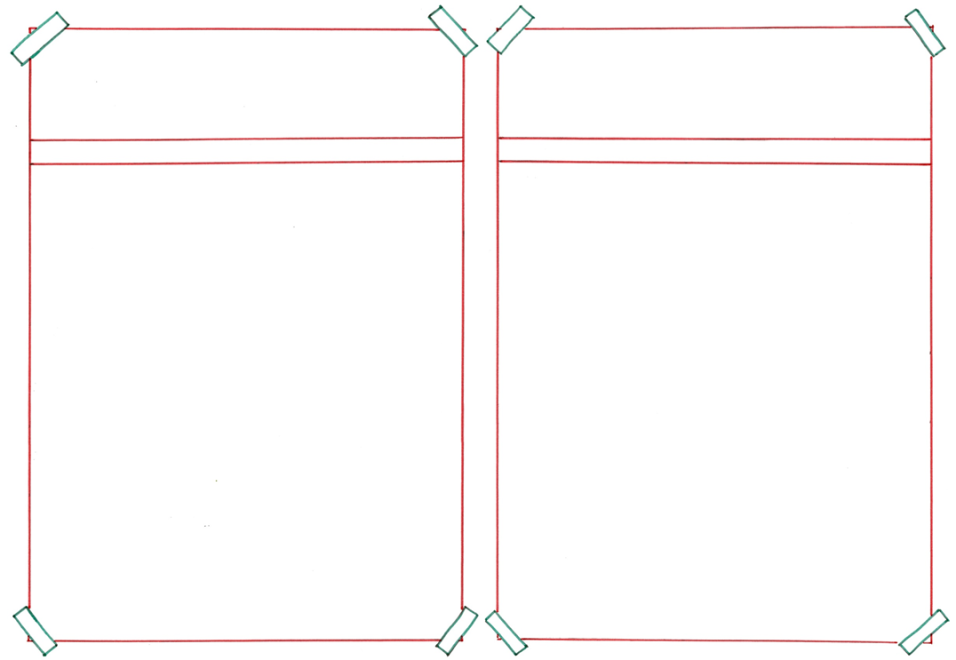 het recht
het verbod
= iets wat je mag doen of mag hebben

 
 
 

 
Iedere muis heeft het recht kaas te delen.
= iets wat je niet mag doen of niet mag hebben
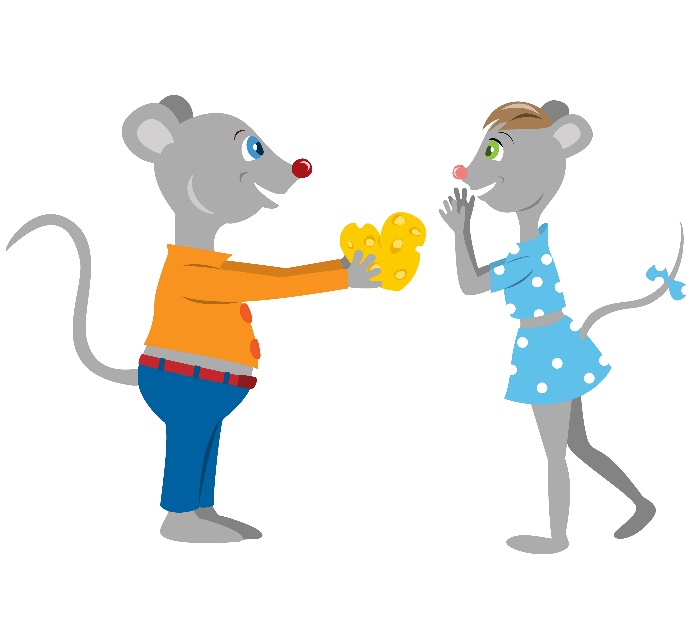 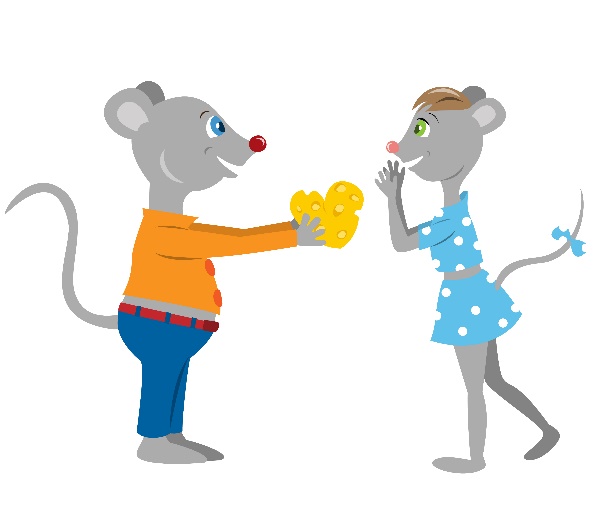 Een verbod op het delen van kaas zou wel erg zijn.
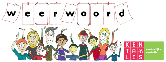 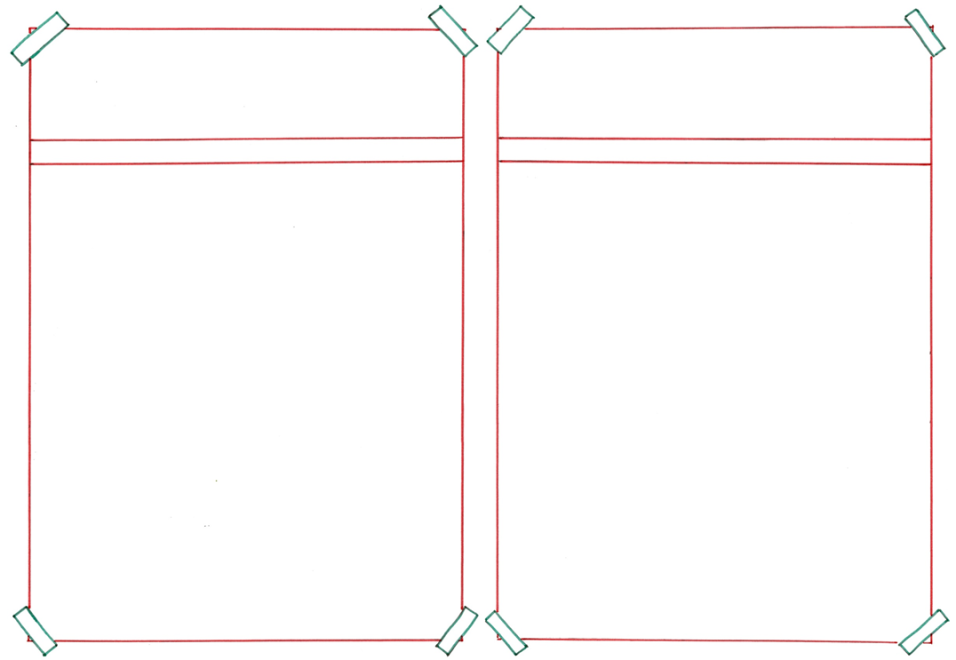 kritisch
snel tevreden
= niet (snel) tevreden

 
 
  

  

 
Zij is kritisch over alle regels die er zijn.
= niet kieskeurig
 
    




Jonge kinderen zijn niet zo kritisch op speelgoed. Ze zijn snel tevreden.
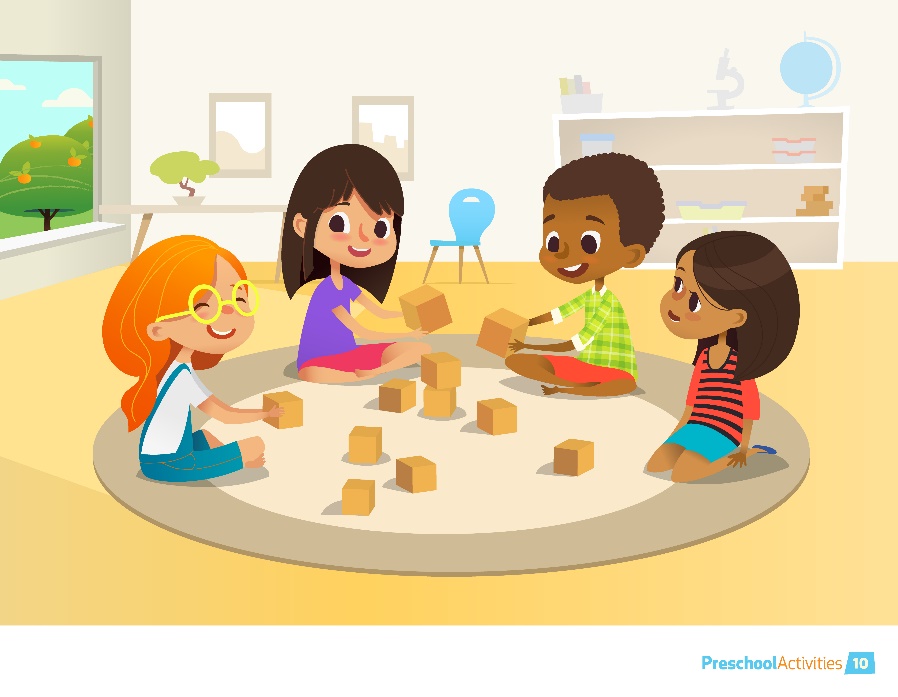 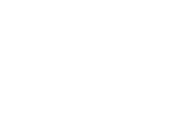 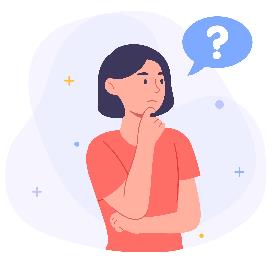 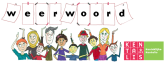 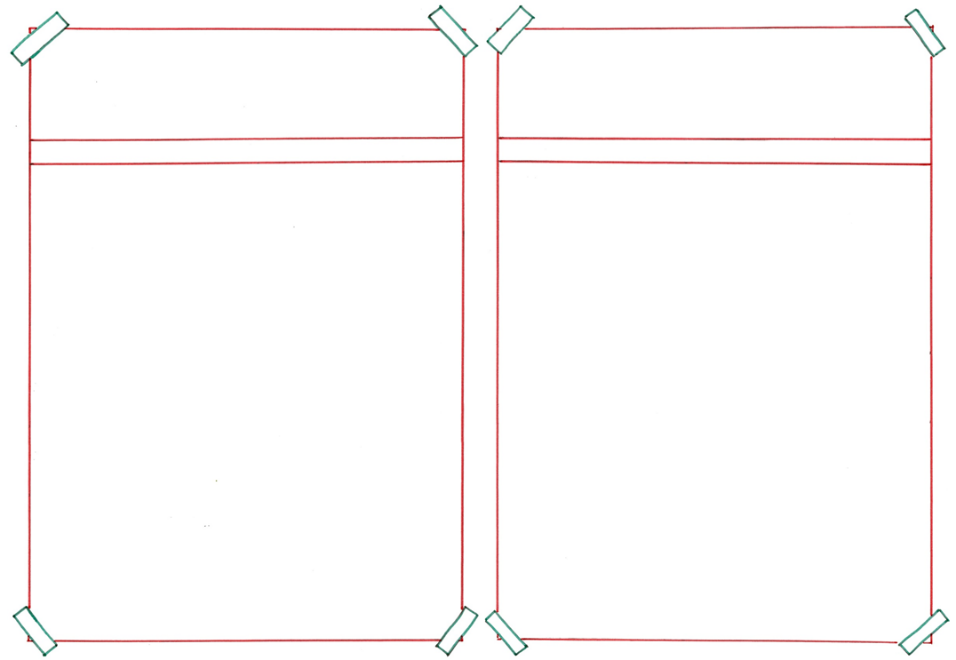 kwetsbaar
bestendig
= ergens tegen kunnen
 
 
 
 
 



Met hoesjes om je schoenen zijn je schoenen bestendig tegen natte grond.
= weinig beschermd, zwak
  
 
 

    

Muizen zijn kleine kwetsbare diertjes.
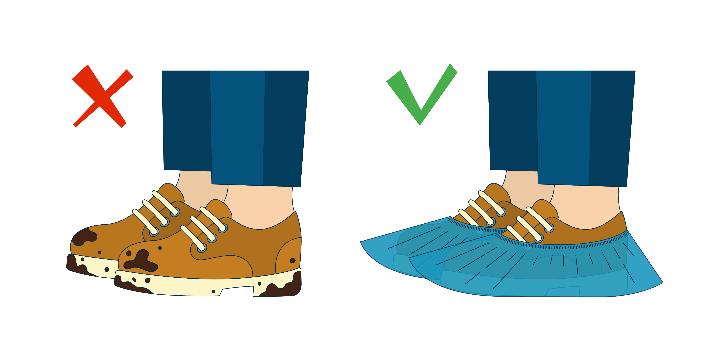 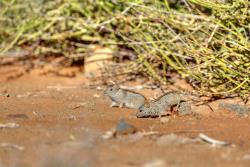 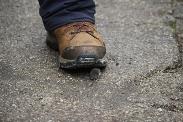 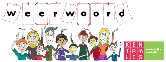 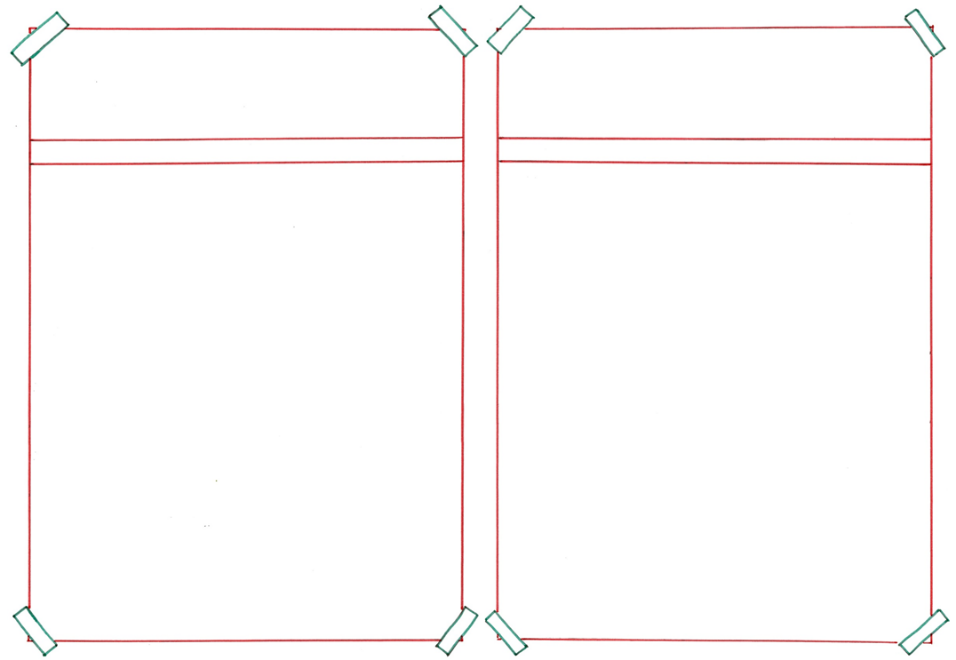 beschikbaar
oppotten
stellen
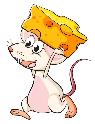 = bewaren voor jezelf
 
 
 
 
 
  

Deze muis wilde liever al zijn kaas oppotten en niet delen.
= geven, opzij leggen
  
 
 


      
Alle muizen stelden hun kaasvoorraad beschikbaar.
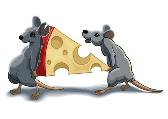 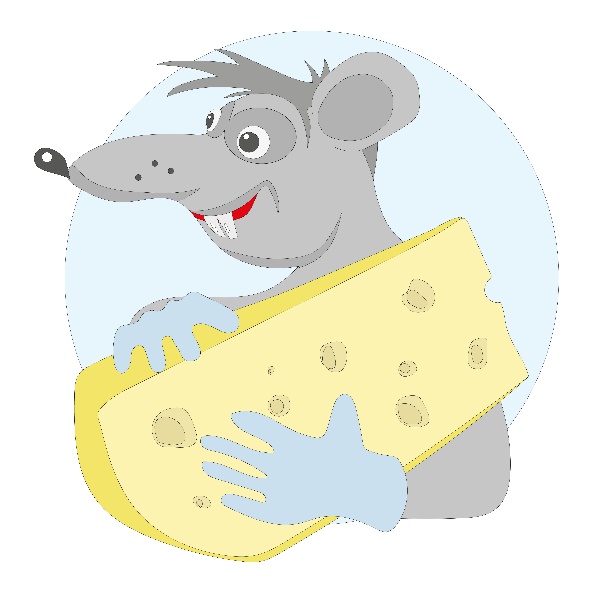 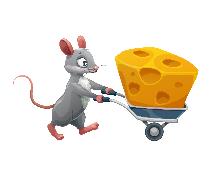 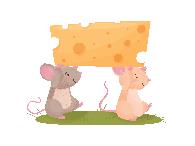 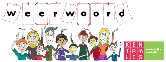 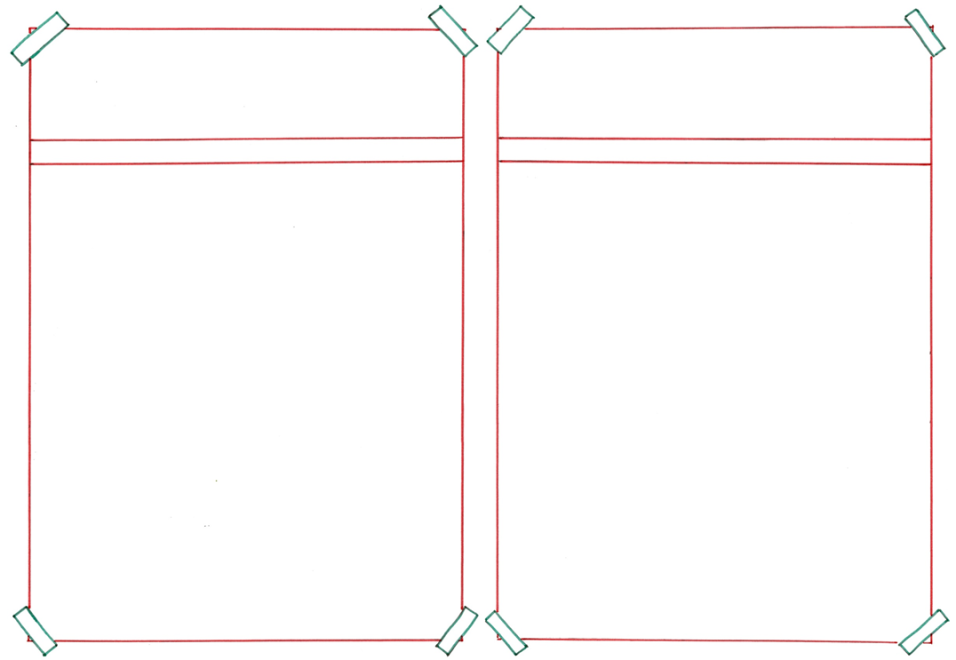 onder meer
in totaal
= alles bij elkaar
 
  
 



 
In totaal stonden er 3 afspraken in het verdrag.
= onder andere, bijvoorbeeld
 
 
   
  

Max wilde onder meer in het verdrag opnemen dat alle kaasvoorraden eerlijk verdeeld zouden worden.
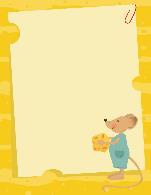 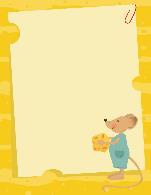 1. ………….
………….
…………
…………
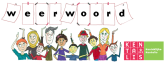 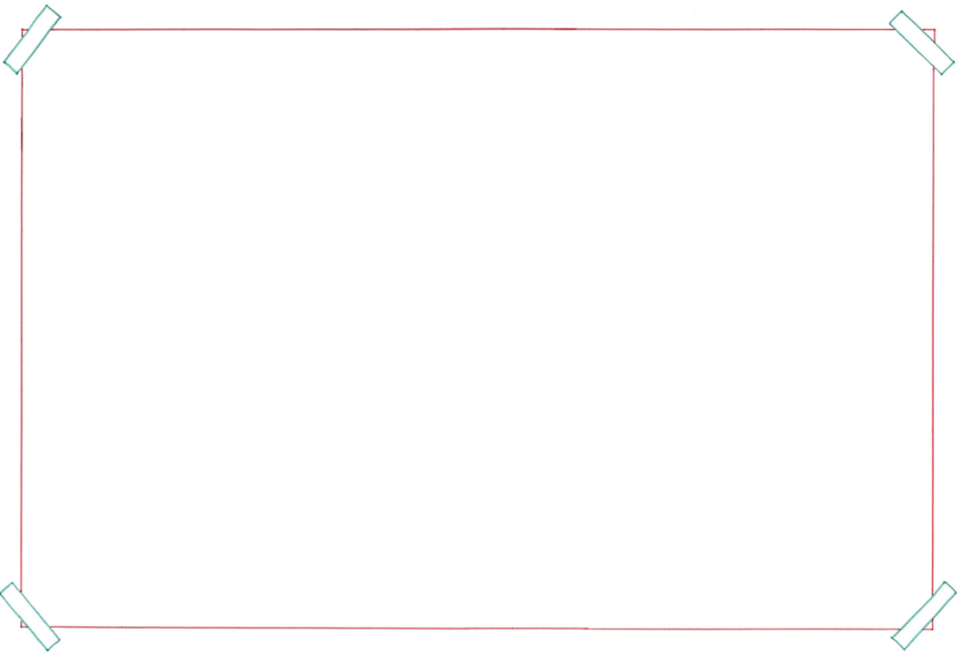 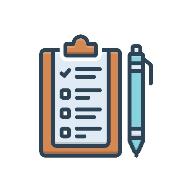 de criteria
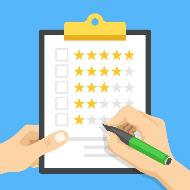 de ranglijst
= de lijst waarop het beste bovenaan staat
de uitslag
de jury
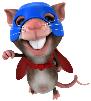 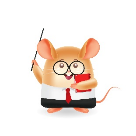 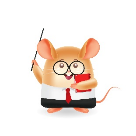 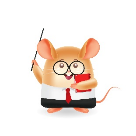 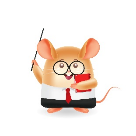 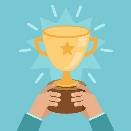 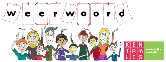 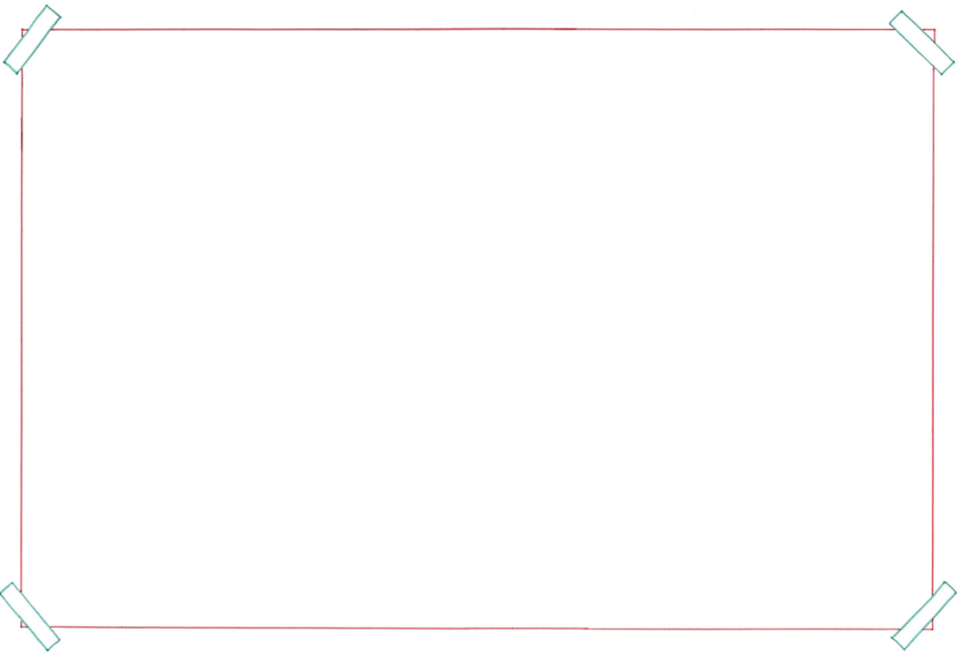 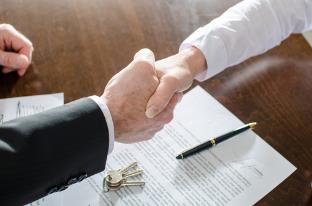 de afspraak
het verdrag
= een belangrijke afspraak tussen twee of meer landen
de handtekening
onderhandelen
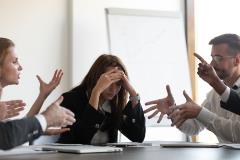 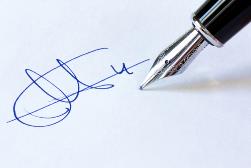 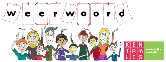 de situatie= hoe iets is op een bepaald moment







Op een dag kwam Max erachter dat ze in een moeilijke situatie zaten.
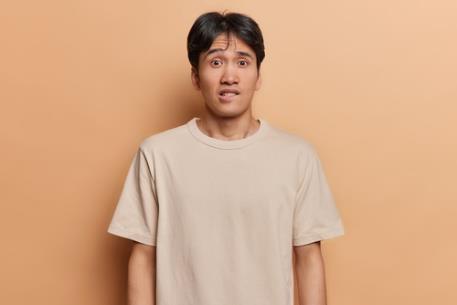 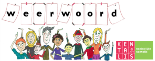